Warm Magnet Thresholds
Definition - Master threshold and Applied threshold
Give OP team certain tuning freedom on thresholds
Master thresholds:
Maximum thresholds which can be applied
Safety requirement for cold magnets:
Master thresholds < 10 * ‘damage level’ for integration times ≤ 100ms (integration times > 100ms: also covered by QPS + cryogenic system)

Applied thresholds = Master thresholds * monitor factor (MF)
MF ≤ 1 (enforced in LSA DB)
MF set individually for each monitor
MCS_BLM_expert role (limited number of people) allowed to change MF

Maximum limit of electronics (for IC): 23 Gy/s
 Master thresholds have to stay below 23 Gy/s
 Applied thresholds limited to MF * 23 Gy/s
WARM ELEMENT THRESHOLDS
Warm elements: MF = 0.1 (before mid October 2010)
Roman pot thresholds defined by simulations
Verification with beam needed
MSIB simulated, but error found. New results expected soon.
All other warm elements either 
same thresholds as MSIB (even though different geometry): MSD, MSIA, MQW, MBWMD, BSRTM (total 94) or
23 Gy/s for all integration times and energies: MBW, MKI, MKD, (absorbers: TAN, TCD, TCAP) – total 34
Short term plan for warm elements – but signal in BLM / lost proton?
Families and Monitors
Family definition: monitors with the same master thresholds
Similar/same:
Elements
Monitor location
Loss scenario
Between 1 and 360 monitors in one family
Local protection strategy
Safety requirements for warm elements?
Simulation uncertainty: factor of ~5 (2-10)

Before last week (24.10. 2010):
Master thresholds set to estimate of damage level
MF=0.1  applied thresholds set 10 times below estimated damage limits
BUT: MF could be set to 1  protection from damage was not guaranteed

Since last week (24.10. 2010):
Master thresholds set to factor 5 below damage estimate
 safety factor of 5 (~ same as simulation uncertainty)
MQW: MF=1 (applied = 5 times below estimated damage)
Other warm magnets: MF=0.5 (applied = 10 times below estimated damage)
MBWMD, BSRT and MSD families
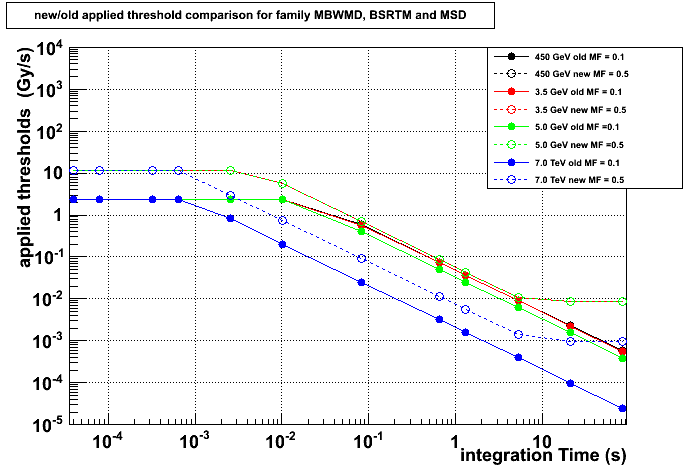 MQW_RC family
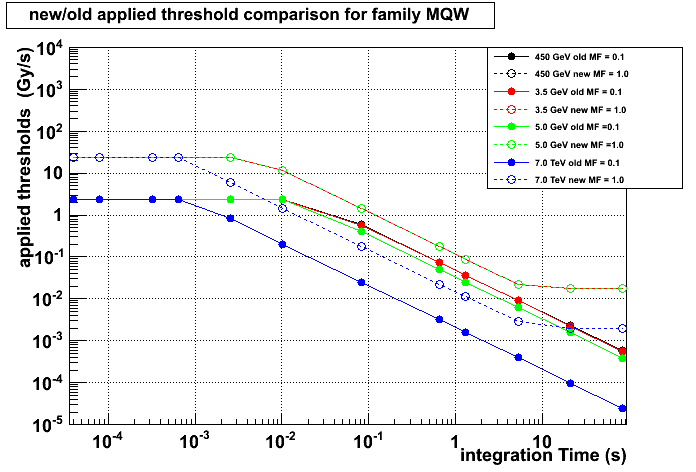 MSD_RC family
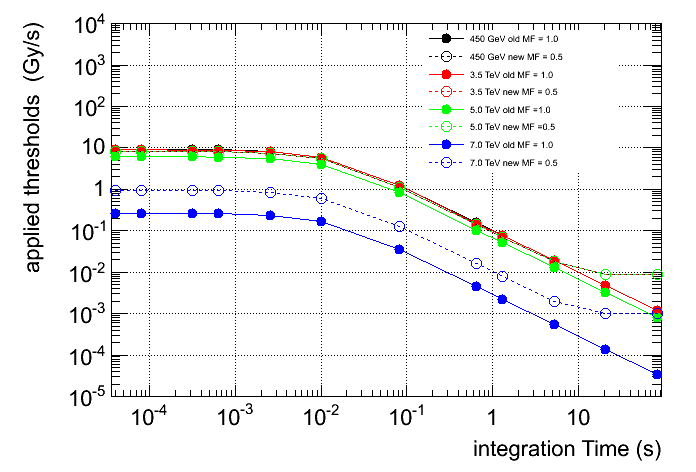 Example Minimum Threshold Values
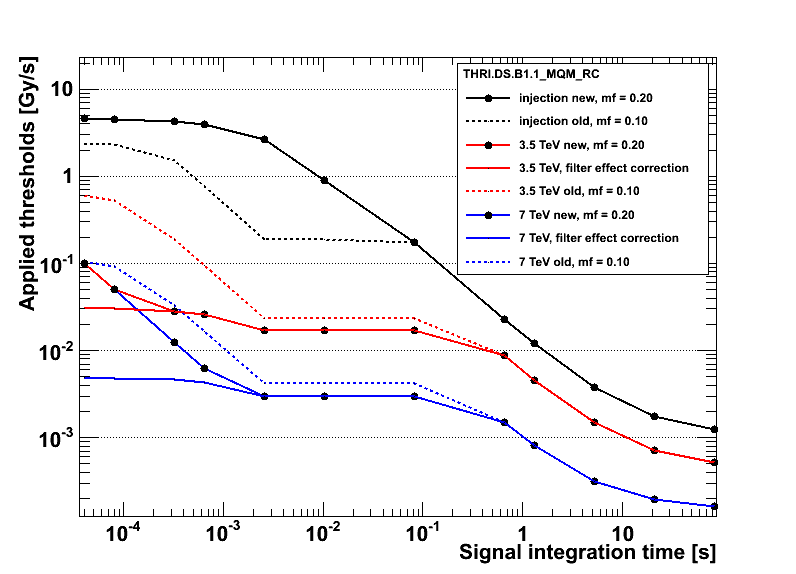 Minimum threshold set to 4E-6 Gy (independent of RS), which is safely (~ factor 10) above noise level.
Other Slides
TCTVB_RC8 family
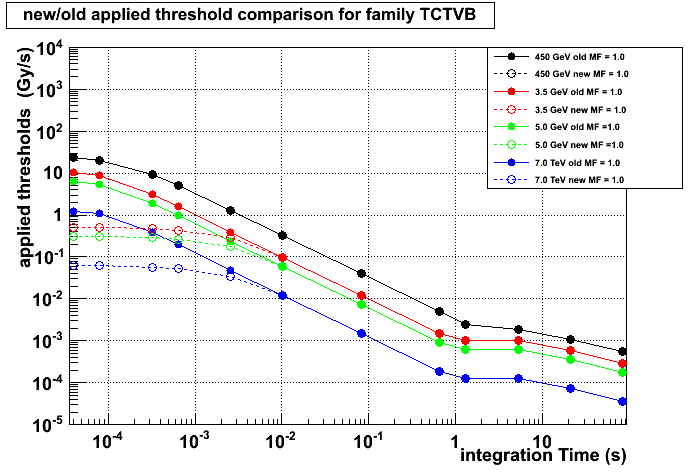 TDI_RC8 family
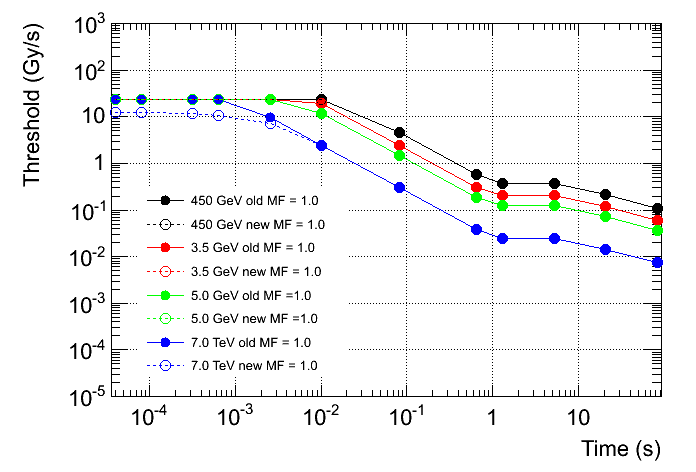 Collimator Thresholds
COLLIMATOR THRESHOLDS
Standard Collimator thresholds: MF = 1.0 (dynamic range)
95 Ionization Chambers
Extensive simulations (protons  collimator heating and damage)
FLUKA simulations and beam measurements (protons  BLM signal)
Thresholds defined according to operational scenario
Mostly far below damage level (see exception)
Cold Magnet Thresholds
Cold Magnets – Simulations and Measurements
Thresholds set by simulations
Loss shape (geometry, time)
Beam loss  Energy deposition in coil and signal in BLM
Quench margin

Threshold = SBLM(Eb) · ΔQ (Eb,t) / ED (Eb,t)
		                     BLM signal 	         quench margin      energy deposited in coil

and by measurements
Verification with beam only for:
MB transient loss and 
ms range MQY (wire scan)
Verification of steady state quench margin with heater inside beam pipe for
MQ, MB and MQM
Cold Magnets
Standard for cold magnets: MF = 0.1
Applied thresholds = 0.3 * ‘best to our knowledge quench levels’
Master thresholds = 3 * ‘best to our knowledge quench levels’
Short losses: about (at least) a factor of 100 between estimated quench and damage levels  safety requirement fulfilled